Игра 
«Четвертый лишний»
Часть 1
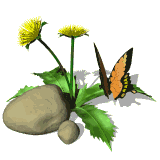 Презентацию подготовила  учитель –логопед 
МБОУ «Гимназия №18» г.Старый Оскол
Закирова Н.С.
Игра «4-й лишний» способствует развитию
словесно-логическое мышления, внимания, 
памяти(работа со словарными словами), 
звуко-буквенного анализа и синтеза.
Догадайся,какая картинка лишняя.
Обрати внимание 
на первую букву названий  картинок
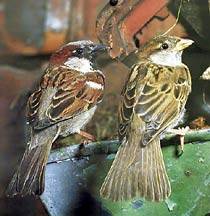 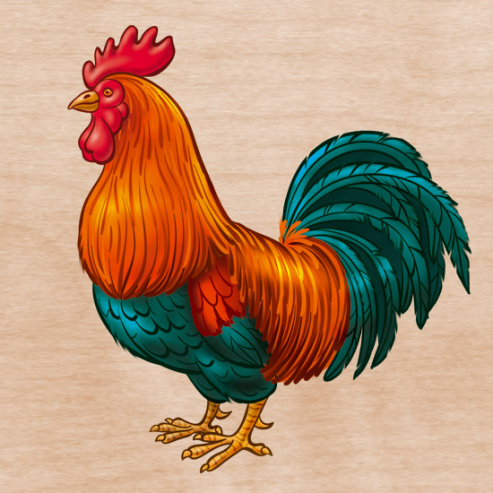 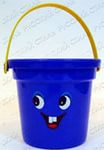 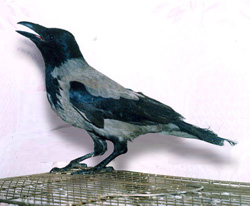 воробе́й
воро́на
петух
ведро
Обрати внимание 
на первую букву названий  картинок
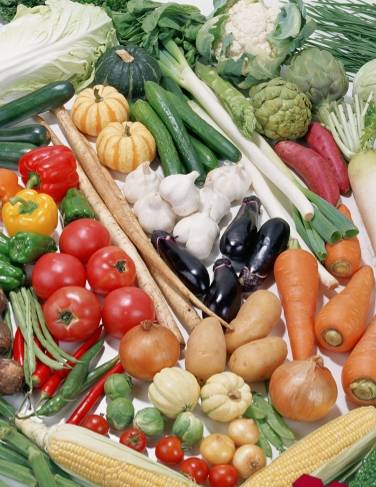 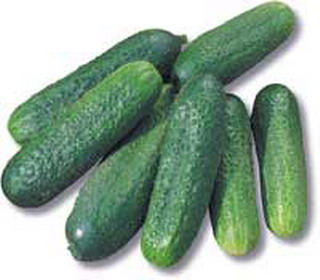 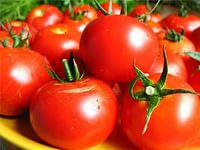 помидор
о́вощи
огуре́ц
Обрати внимание 
на первую букву названий  картинок
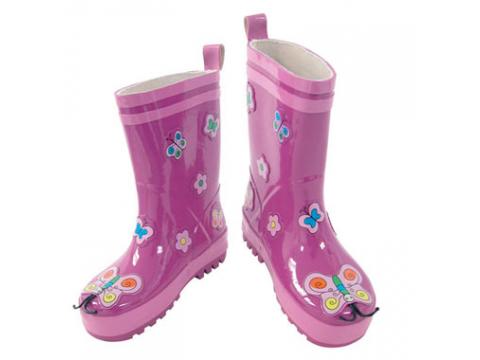 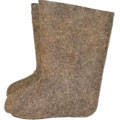 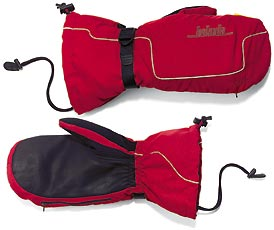 ва́режки
ва́ленки
сапоги́
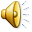 Обрати внимание 
на первую букву названий  картинок
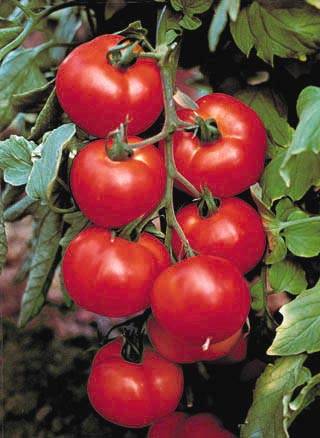 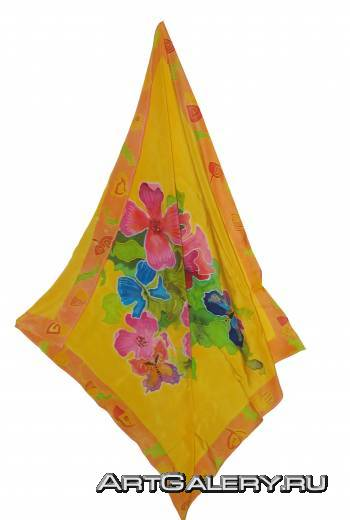 плато́к
помидо́р
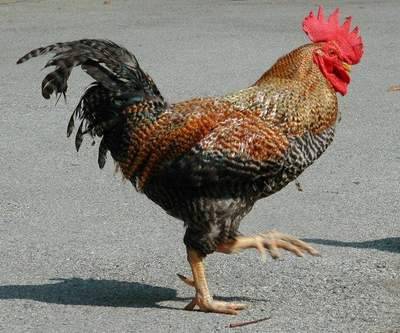 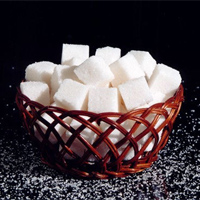 пету́х
са́хар
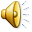 Обрати внимание 
на первую букву названий  картинок
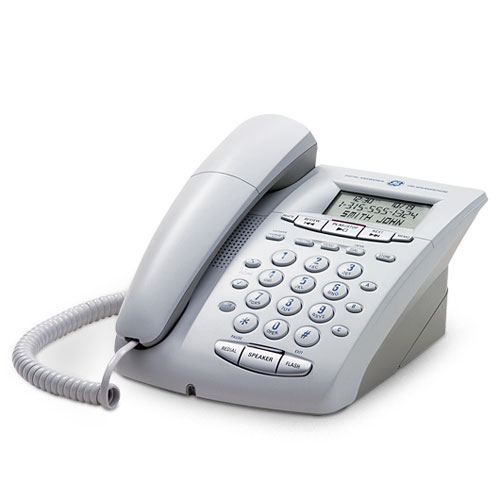 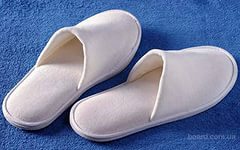 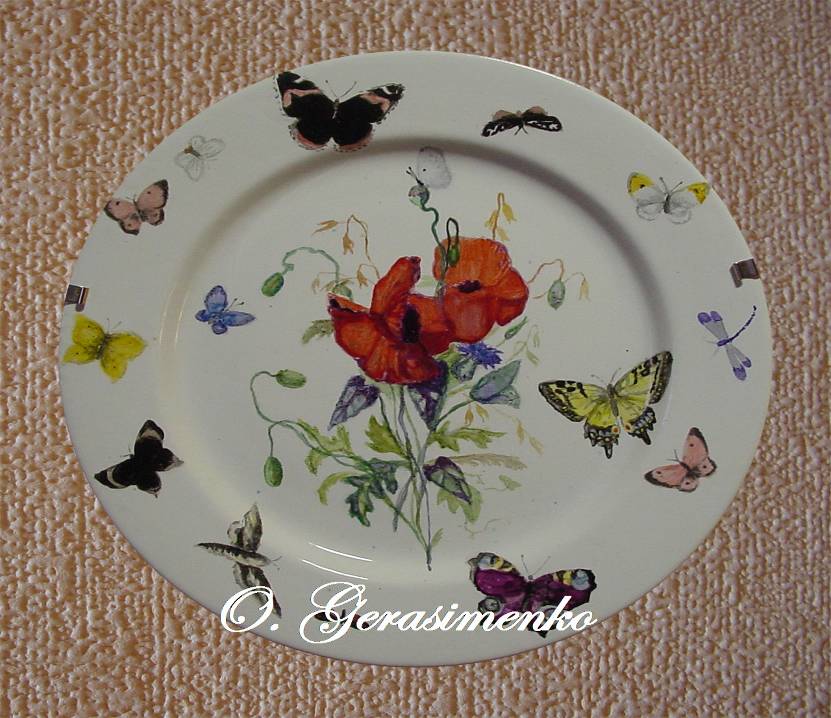 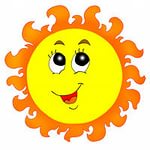 телефон
тапочки
таре́лка
солнце
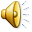 Обрати внимание 
на первую букву названий  картинок
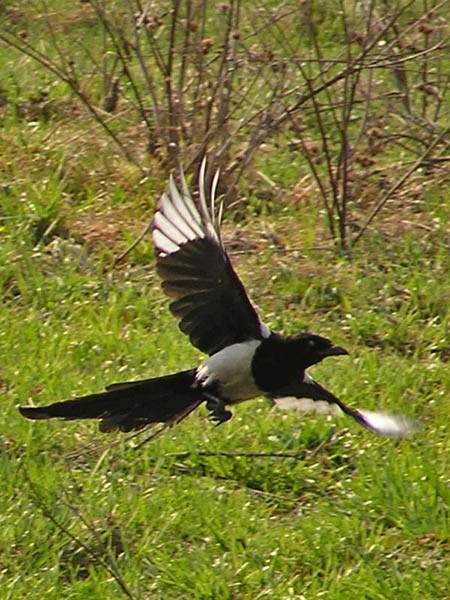 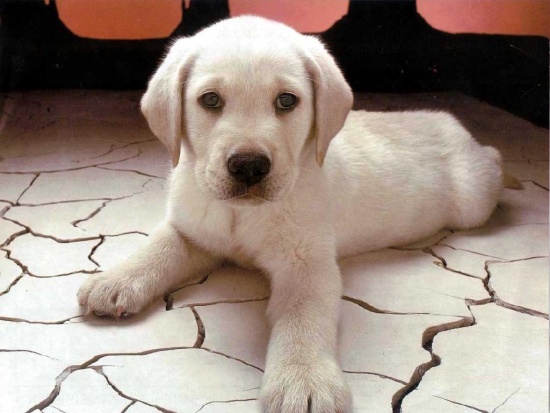 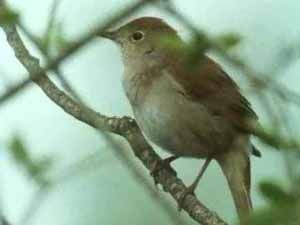 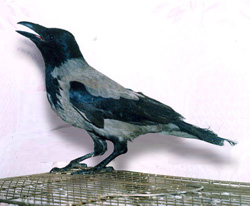 соба́ка
солове́й
воро́на
соро́ка
Молодцы!До новых встреч!
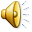